1
企業電子化
中原大學、資訊管理系
范錚強

http://www.mgt.ncu.edu.tw/~ckfarn/cycu

2025.02 Rev
1
上課預備
教學網頁：http://www.mgt.ncu.edu.tw/~ckfarn/25S_eBusiness.html

學生背景

討論補課方式
2
課本
課本：不採用課本
使用網頁上的投影片
補充教材
營運模式
光華管理個案
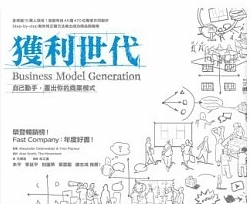 3
IT 對企業營運的影響
必然不是現有經營方式的加速！
企業經營方式改變




IT “enabled” business change!
數位「轉型」
4
名稱的混淆
資料處理
管理資訊系統
電腦化
電子化
數位化
智慧化
….
5
管理者的工作
管理者主要是在周邊條件不清楚的情況之下做判斷
也就是「猜」
誰猜得比較準，誰勝出
在關鍵時候猜對
平常猜對比例比較高
如何猜？
Guess vs. Educated Guess
6
你是依賴什麼來猜
直覺
沒有經過大腦的
經驗、常識
需要有類似的案例來做基礎
自己的經驗、別人的經驗（因此，治國要看歷史）
推理
用資料、規則、理論…來協助判斷
7
科技創新：電子化
交通運輸搬運
物資流動快速
生產成本降低
通訊、電腦
資訊流通和處理方式產生革命
新觀念：使得過去不可能的事變得可能
科技條件急速改變，過去的一些限制已不存在
我給顧客帶來什麼價值﹖
8
資訊科技應用的發展
企業內簡單任務的自動化
如：結算薪水
企業內「任務」的完成
流程改變、再工程
跨企業的「任務」的完成
電子商務、電子化
B2C ec: 企業對顧客
B2B ec: 企業對企業
9
資訊科技應用
早期
應用：侷限在一般常識即可應付的範疇
人力定位的重點：程式撰寫、系統需求訂定
目前
應用：跨入更專業的領域
人力定位的重點：多樣性
如：電子商務，重點在營運模式改變
10
MIS 和企業策略
過去
企業
策略
MIS
活動
決定
現在
機會
企業
策略
MIS
活動
決定
11
資訊科技的企業應用演進
科技創新
網際網路
雲端運算
行動商務
5G, IoT, AI, BigData
1995
電腦
資料庫
通訊
整合
電子商務
B2C EC
XXX
4.0
資料
處理
DP/EDP
管理資
訊系統
MIS
決策支
援系統
DSS/EIS
線上
交易
OLTP
企業資
源規劃
ERP
電子化
企業
EB
50s
60s
80s
90s
00s
70s
生管、
管會模型
企業再造
資料分析
決策模型
企業
再造
經營模式
創新
觀念創新
12
為何會有這樣的改變趨勢？
科技帶來突破時空侷限的機會
過去，許多在「合理成本下」無法達成的事，能夠實現
創新帶來競爭優勢
形成產業轉型壓力
競爭者的壓力
顧客的壓力
13
世界改變了！    近代網路科技帶來的企業經營改變
六十年代的美國先進國防研究下，產生的 ARPA-Net 
逐漸壯大，在 1995/4 商業化，衍生出今天的商用 Internet
20～25年後，我們的企業環境改變了！
企業經營的革命
下一個革命呢？
14
世界改變了！    美國網路零售規模
2018年美國一般商品零售占比（不含汽車、餐旅等）
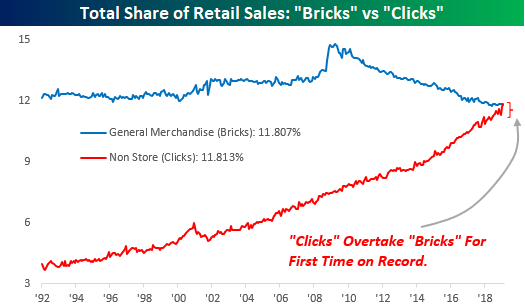 資料來源：鉅亨網 (2019) https://news.cnyes.com/news/id/4297671
15
實體商店— 2016/7 關門潮
美零售業爆倒閉潮 上半年有5,300家關店(聯合報新聞網 2017/6/24)
WalMart (2017: #1) is closing 269 stores, 154 in the U.S. (CNBC 2016/1/15) ; closing 63 Sam‘s Club stores (Business Insider 2018/1/12)
Macy’s (2017: #35) is closing 68 stores, cutting 10,000 jobs (AOL Finance 2017/1/4); closing 34 additional locations (AOL Finance 2017/2/22) 
Sears (2017: #39) is closing 72 stores on top of 180 closure announced this year (Business Insider 2017/6/6)
JCPenney (2017: #74) is closing 138 stores (Business Insider 2017/3/17)
16
虛擬商店的強勢崛起
Walmart buys Jet.com for $3B in cash to fight Amazon (techcrunch.com 2016/8/8)
Walmart to Buy Bonobos, Men’s Wear Company, for $310 Million (New York Times 2017/6/16)
The clothing will be sold exclusively on Jet.com.
Amazon to Buy Whole Foods for $13.4 Billion (New York Times 2017/6/16)
Costco Stock Suffers Massive Slide after Amazon-Whole Foods Deal (Fortune.com 2017/6/24)
17
企業經營典範、社會行為轉型
只有網路商店嗎？
我們怎麼讀報紙？
企業怎麼打廣告？
我們怎麼付錢？
我們怎麼找路？
懶惰的時候，怎麼找吃的？
18
5G: 下一波的經營方式革命1
前面現象主要是 Internet 和智慧型手機的貢獻。未來呢？

5G 帶來什麼？
速度快？現在不夠快嗎？
重點：去中心化
設備和設備之間的溝通
D2D, V2V
Small Cell 組成的螞蟻雄兵
中心
。。
D
D
D
中心
。。
D
D
D
19
AI: 下一波的經營方式革命2
Artificial Intellience 早期的應用:
NLP 自然語言處理
Robotics 機器人 (vision, sensing, actions….)
Expert System 
AI 帶來什麼？
近年的突破：回饋學習 reinforced learning; 深度學習 deep learning…
Open AI 的突破
ChatGPT （2022/11 發佈）
引爆 AI 的應用戰場：Gemini (Bard) , Ernie, Perplexity…
DALL-E， MidJourney, Stable Diffusion （製圖）
DeepSeek, Grok 3 (xAI)
20
AI 應用發展
1970-90 年代
很多成果都侷限在非常「專」的領域
「廣」的方面，撞了牆
成果在 NLP, Expert Systems, Robotics 等
1990-2020 年代
深度學習、回饋學習等，在專門領域有相當程度的突破。如：下棋
2020-
GPT 技術促成大規模語言模型突破，在「廣」的方面有很多成果
MS/OpenAI 的 ChatGPT 引發大型科技公司深踩油門。引發競爭
創造很多常識廣博的人，但專業知識深度尚不足
DeepSeek!
未來發展
這些基礎的模型，分頭進行加值訓練，成為各領域專家
重點回歸到 Domain Knowledge
21
AI 的創新應用
看看 Elon Musk 怎麼樣利用 AI 來整頓美國的深層政府 Deep State
https://zh.wikipedia.org/zh-tw/%E7%BE%8E%E5%9C%8B%E7%9A%84%E6%B7%B1%E5%B1%A4%E6%94%BF%E5%BA%9C
https://youtu.be/Qc3acONHAMI?si=UEww4A_FOMaa3Bnv
22